Prime Time 
NOTES, VIDEOS, & GAMES
Click here to go to Table of Contents
View in PRESENT MODE
Table of Contents
Divisibility Rules
Factors & Multiples
Factors, Multiples, GCF & LCM:Online Game
Least Common Multiples: Online Game:  
Greatest Common Factor & Least Common Multiple
Order of Operations
Order of Operations Millionaire: Online Game
Order of Operations Heist: Online Game:
Prime Factorization
Prime & Composite Numbers
Prime Factorization: Online Game: 
Prime Factorization #2: Online Game: 
Prime Factorization: Video  
Prime Factorization to find GCF &  LCM
Square Numbers
The Distributive Property
The Distributive Property (Friendship Bracelets): Video
The Distributive Property (Math Antics): Video
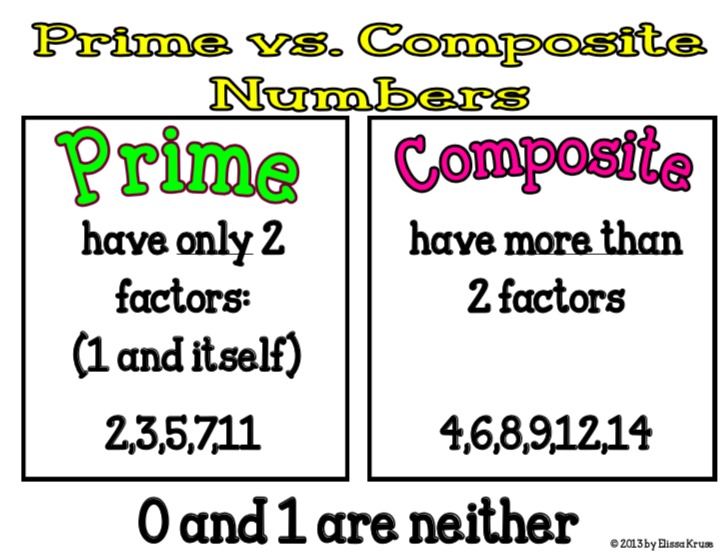 Click here to go back to Table of Contents
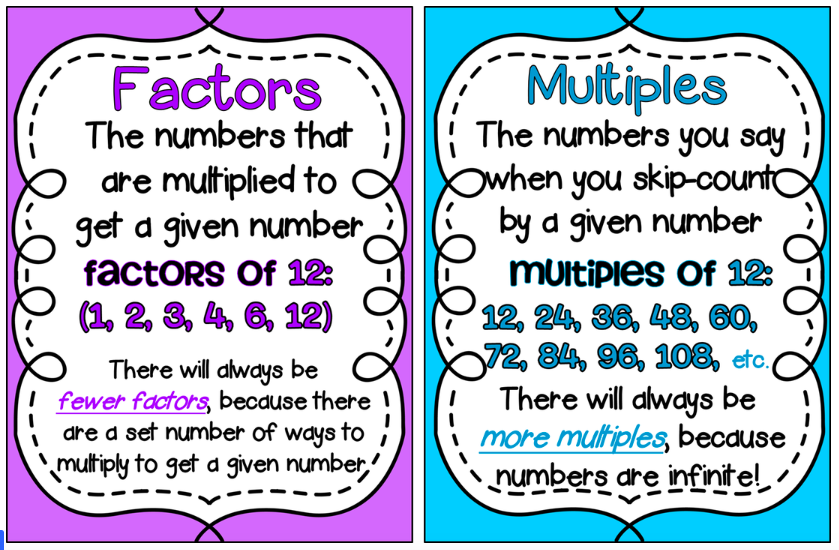 Click here to go back to Table of Contents
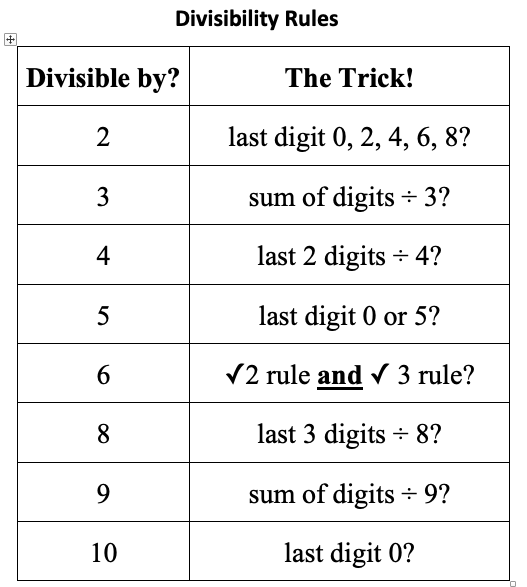 Click here to go back to Table of Contents
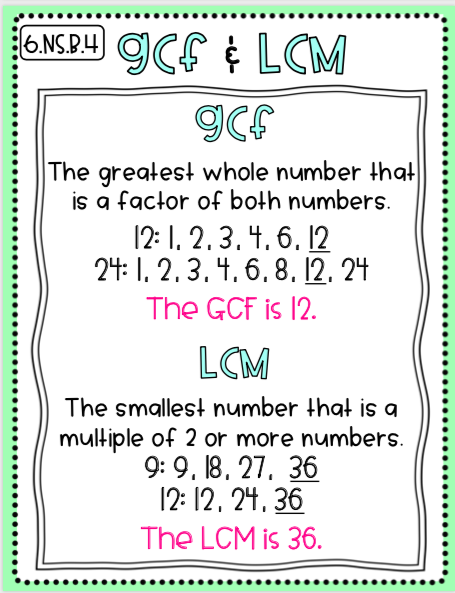 Greatest Common Factor
Least Common Multiple
Click here to go back to Table of Contents
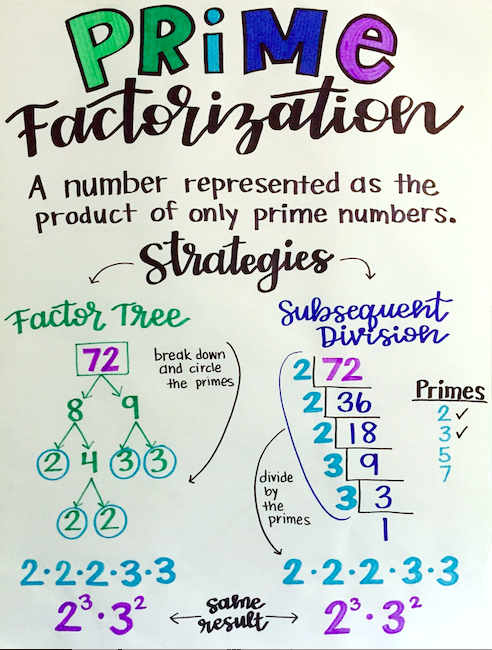 Use subsequent division to find the prime factorization of 40.
Use a factor tree to find the prime factorization of 40.
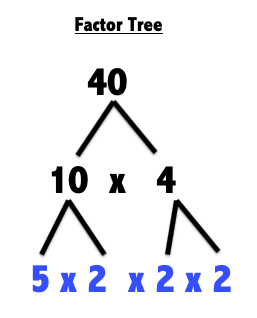 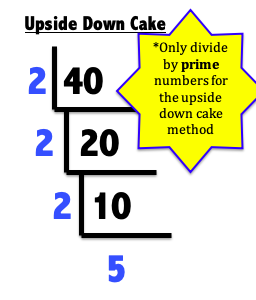 Click here to go back to Table of Contents
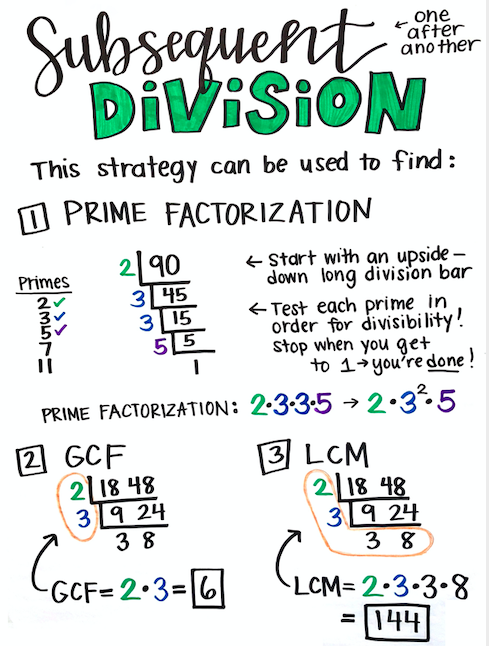 Prime Factorization
Find
Least Common Multiple
Find
Greatest Common Factor
Click here to go back to Table of Contents
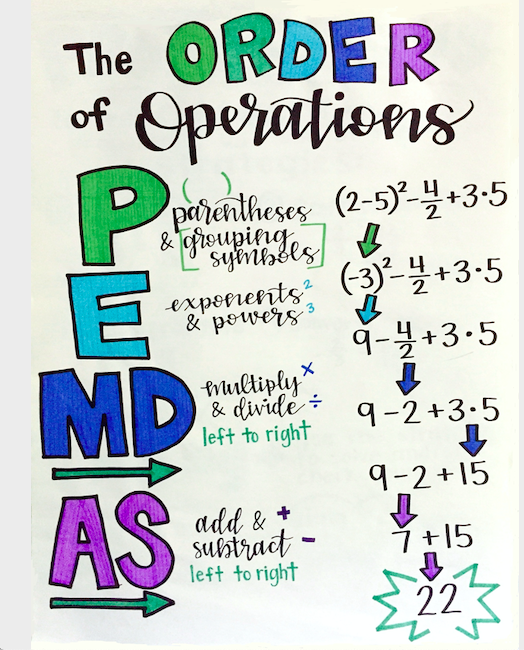 Try this problem! Click forward to uncover each step and the answer!
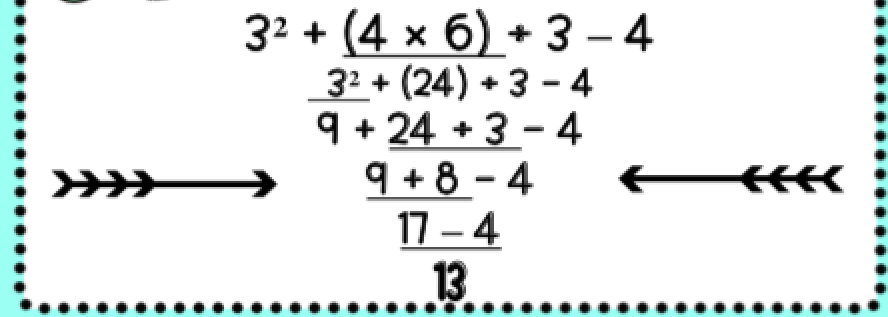 ➗
➗
➗
Did you get it correct?  If not, where did you go wrong?
Click here to go back to Table of Contents
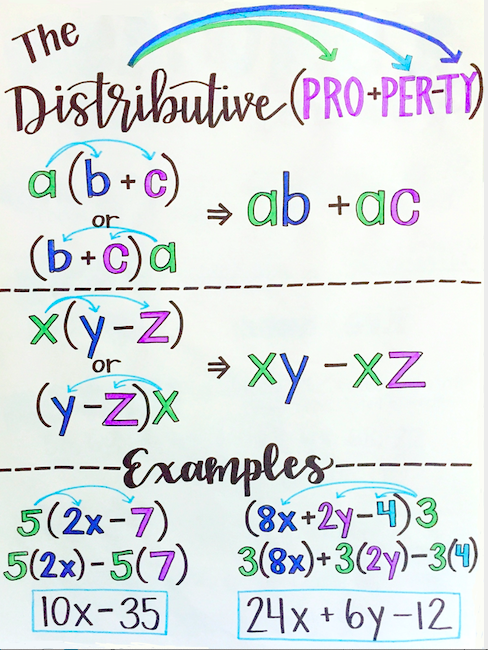 Click here to go back to Table of Contents
Click here to 
Go Wild & memorize square numbers up to 152!
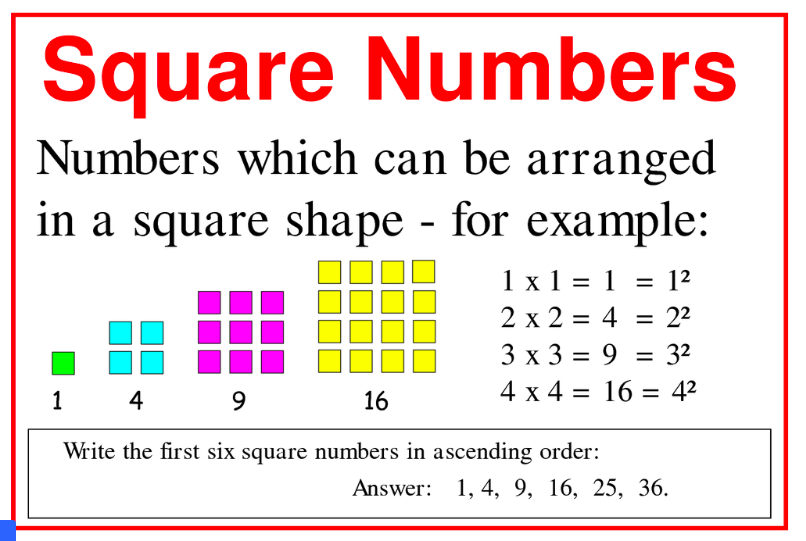 Click for answer!
Click here to go back to Table of Contents
Click here to go back to Table of Contents